Address the Philadelphia Area Collegiate Cooperative about the helium shortage and how to best prepare
Define current helium needs and the impending  supply criticality as it impacts the local PACC.
Present the situation in their monthly meeting as a forum to all present Purchasing Directors and Sourcing Commodity experts
Discuss solutions for educating and advising of the current situation with local user community 
Include helium suppliers to discuss options and concerns
Define steps that can be taken to minimize impact
Helium Forum for the PACC group
Helium Crisis and It’s Impact to the PACC – Philadelphia Area Collegiate Cooperative.


Vira Homick – DYN672
May 1, 2013
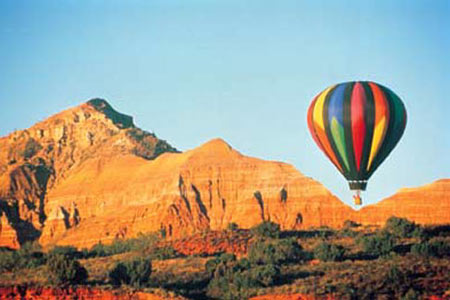 The Helium Crisis :Impact for PACC
“I have this one little saying, when things get too heavy
just call me helium, the lightest known gas to man.”
—Jimi Hendrix
Discussion and Solution Proposal to the Helium Crisis
Factors contributing to the Helium Crisis
Impact to the Universities, University Hospitals and Research Institutions
Up to date information on the helium situation
Preparing for the future
Discussion and Recommendations to the PACC group
Factors Contributing to the Helium Crisis
Current demand exceeds the current supply – due to factors such as pricing, lack of new facilities, and new evolving technologies using more product.
The Bureau of Land Management overseas the Helium Reserve Program and acts accordingly to the last Privatization Act passed in 1996 to sell off the helium reserve by 2015.  
 The helium sold by the BLM provides 42 % of the helium to the world however selling it at below market price causing the huge concerns with supply and therefore few new manufacturers.
Current helium production facilities are plagued with manufacturing  failures,  lack of new facilities, and possible dependencies on foreign supply
Major uses of helium for our industry include: Gas leak detection, cooling of magnets in MRI’s,  and other research related areas. 
All major gas providers are on allocations
Impact to the local area PACC group
Our current contracted gas provider – AIRGAS USA – is not a direct buyer of crude helium – they are only the distributor
More allocations are to be seen in the near future
How to do we prepare our research and hospital communities for reduction of supply?
Prepare for alternative solutions and education of major consumers on campus/research labs
Up to date information about the helium situation
The Bureau of Land Management overseas the Helium Reserve Program and acts according the last Privatization Act passed in 1996 to sell off the helium reserve by 2015.  
 New bill introduced: Responsible Helium Administration and Stewardship Act which passed the House on April 26, 2013 (needs to pass the Senate and President) http://naturalresources.house.gov/news/documentsingle.aspx?DocumentID=315544
To track the status of the bill – visit  http://www.govtrack.us/congress/bills/113/hr527/text
Helium Statistics and Information http://minerals.er.usgs.gov/minerals/pubs/commodity/helium
My website:  http:://homickv.wix.com/the-helium-crisis
Preparing for the future
Have the gas providers discuss alternative solutions
Look at alternative medical devices that use less helium
Define new alternatives for the recycling of helium with existing devices
Provide a forum for educating the user community of how to best prepare for shortages
 Seek direct relationship with helium provider not distributor
Continue to support the efforts of the helium producers to eliminate government obstacles.
Discussion